中学校 保健体育（体育分野）
〔第３学年〕
球技（ベースボール型）
「ソフトボール」
【思考力，判断力，表現力等編】
学習時間の目安：約30分
1
学習のテーマ
自分やチームの特徴を理解し、技術的な課題等の解決に向けた練習方法やゲームを有利に展開するための方法について、自己の考えをまとめよう。
考えてみよう
【学習①】攻撃面における課題とその練習
【学習②】守備面における課題とその練習
【学習③】相手チームの特徴を理解したゲーム展開
　　　　　　について
2
課題に取り組むにあたって
☆１・２年生で学習したソフトボールの授業を振
　 り返り、自分やチームの課題について考えて
    みよう。

☆ゲームにおける様々な場面をイメージして、
　 自分なりの考えを出してみよう。
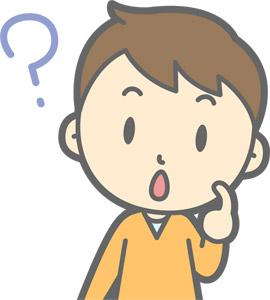 3
【学習①】攻撃面における課題とその練習
☆チームの課題は何だろう？☆
＜これらの課題について考えてみよう！＞
　 １　三振が多い？
    ２　ヒットを打つことができない？
    ３　走者がアウトになる？
では、試合を有利に進めるためにはどうすれば良いだろうか？
4
✍
学習カード「　思考力，表現力，判断力等①　」
【学習①】攻撃面における課題とその練習
１：三振が多い？　２：ヒットを打つことができない？
（考えられる原因は？）
　　・打つ時にボールを見ていない
　　・ボールを怖がっている
　　・ボールを打つポイントが間違っている
（効果的な練習方法は？）
　・柔らかいボールを打つ（新聞紙・ティーボール等）
　  ＜ボールへの恐怖心をなくす＞
　・トスバッティング（打者の近くから緩いボールを投げる）
　  ＜ボールを正しく打ち返すポイントを見付ける＞
5
✍
学習カード「　思考力，表現力，判断力等①　」
【学習①】攻撃面における課題とその練習
１：三振が多い？２：ヒットを打つことができない？
（それ以外の練習方法は？）
　他に効果的だと思う練習方法はないだろうか？
　考えてみよう！！
6
✍
学習カード「　思考力，表現力，判断力等①　」
【学習①】攻撃面における課題とその練習
３：走者がアウトになる？
（考えられる原因は？）
　　・スタートが遅い
　　・打球の判断が遅いもしくは間違っている
（効果的な練習方法は？）
　・走者を入れたバッティング練習
　・ゲームを想定した練習
　  ＜打者が打つタイミングに合わせてスタートする＞
　  ＜打球の方向等による走塁の判断を正しくする＞
　  ＜走塁に関するルールを覚える（特にタッチアップ）＞
7
✍
学習カード「　思考力，表現力，判断力等①　」
【学習①】攻撃面における課題とその練習
３：走者がアウトになる？
（それ以外の練習方法は？）
　他に効果的だと思う練習方法はないだろうか？
　考えてみよう！！
8
✍
学習カード「　思考力，表現力，判断力等②　」
【学習②】守備面における課題とその練習
☆チームの課題は何だろう？☆
＜これらの課題について考えてみよう！＞
　 １　打球が捕れない？
    ２　正しく送球ができない？
    ３　ボールをどこに投げれば良いかわからない？
では、試合を有利に進めるためにはどうすれば良いだろうか？
9
✍
学習カード「　思考力，表現力，判断力等②　」
【学習②】守備面における課題とその練習
１：打球が捕れない？　２：正しく送球ができない？
（考えられる原因は？）
　　・ボールを怖がっている
　　・捕る・投げるの基本が身についていない
　　・捕球から送球までの流れができていない
（効果的な練習方法は？）
　・柔らかいボールを使う、手でゴロやフライを投げてもらう
　  ＜ボールへの恐怖心をなくす＞
　・ノック練習等（緩い打球から徐々にスピードを上げていく）
　  ＜正しく捕球し、送球するまでの一連の流れをつかむ＞
10
✍
学習カード「　思考力，表現力，判断力等②　」
【学習②】守備面における課題とその練習
１：打球が捕れない？　２：正しく送球ができない？
（それ以外の練習方法は？）
　他に効果的だと思う練習方法はないだろうか？
　考えてみよう！！
11
✍
学習カード「　思考力，表現力，判断力等②　」
【学習②】守備面における課題とその練習
３：ボールをどこに投げれば良いかわからない？
（考えられる原因は？）
　 ・ルールが理解できていない
　 ・アウト数やランナーがどこにいるかなど、状況
　  がわかっていない
（効果的な練習方法は？）
　・ルールを覚える
　＜アウトになるプレーを理解する（タッチが必要なプレーか等）＞
　・ノック練習
　＜捕球後の動きや、ベースカバー等について理解を深める＞
　・ゲームを想定した練習
　＜実戦での状況判断ができるようになる＞
12
✍
学習カード「　思考力，表現力，判断力等②　」
【学習②】守備面における課題とその練習
３：ボールをどこに投げれば良いかわからない？
（効果的な練習方法は？）
　他に効果的だと思う練習方法はないだろうか？
　考えてみよう！！
13
【学習③】相手チームの特徴を理解したゲーム展開について
「　課　題　」　相手チームの特徴について、次の中から１つ選んで、ゲームでどのようなことを意識したり、作戦を立てたりすれば良いか、自分の考えをまとめてみよう。
（例）
「チームの特徴」
○打者の打球が全体的に速い。
　  →全体的に守備位置を後ろに下げて守る。
　　　（理由）打球が速く、定位置でなくても間に
　　　　　　　 合う可能性が高いため
14
✍
学習カード「　思考力，表現力，判断力等③　」
【学習③】相手チームの特徴を理解したゲーム展開について
「　課　題　」　相手チームの特徴について、次の中から１つ選んで、ゲームでどのようなことを意識したり、作戦を立てたりすれば良いか、自分の考えをまとめてみよう。
「相手チームの特徴」
　 　  １　投手の投げるボールが速い
　　　２　全体的に足が速い
　　　３　守備が上手い
　　　４　打つ力が高い
　※どのように対応しようと考えるか、そのよう
　　  に対応する理由について書きましょう。
15
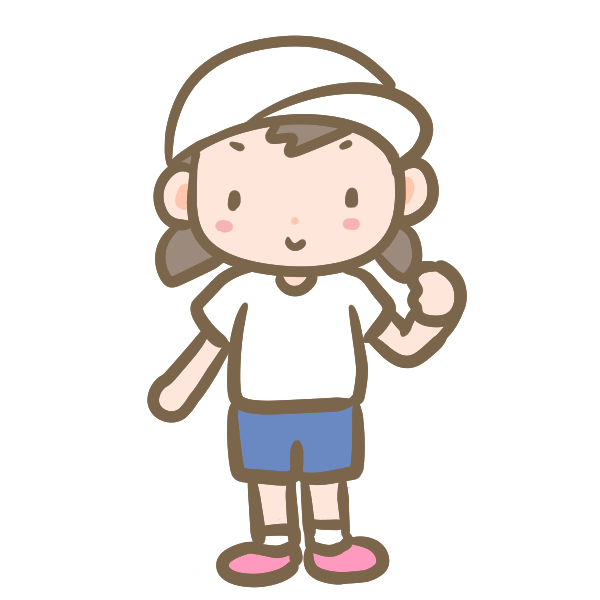 しっかりと振り返ることはできましたか？
「授業では・・・」○まとめたことを生かして活動しよう！○自分の考えを仲間に伝えられるようにしよう！○仲間とのコミュニケーションを深めよう！！
16
（思考力，表現力，判断力等編）～おわり～